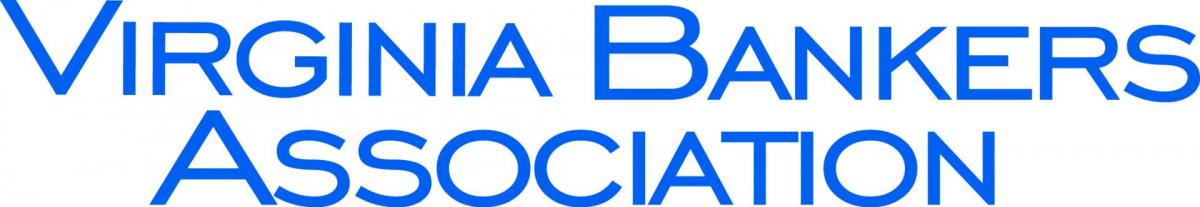 Embracing Meaningful Influence: The Building of Dynamic Leadership
Nikki Dixon-Foley, Master Coach – FSI International
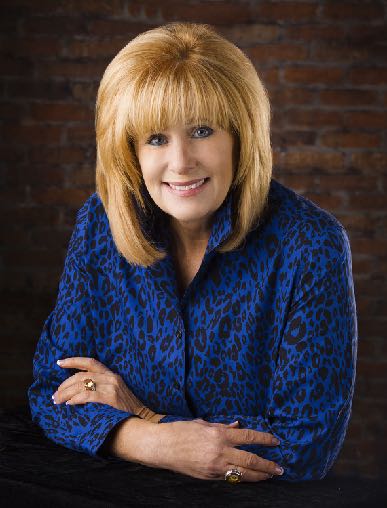 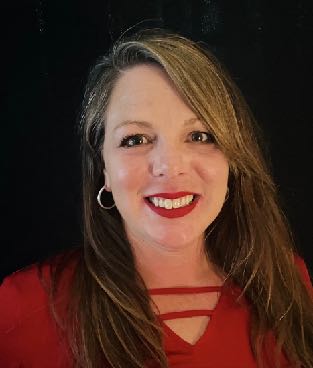 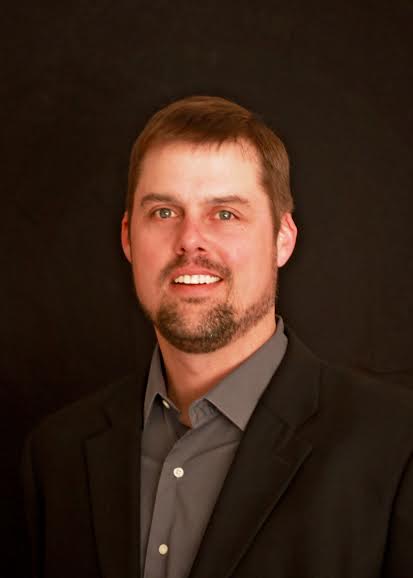 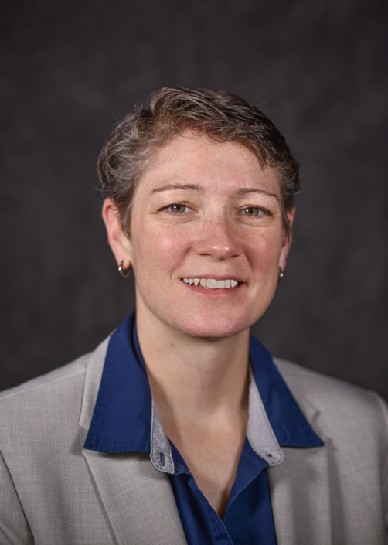 Wendy Samson
Founder
Master Facilitator
Curt Swenson
CEO/President
Master Facilitator
Ann Swenson
Vice President
Master Facilitator
Nikki Dixon-Foley
Partner
Master Facilitator
The Principles of Meaningful Influence
Meaningful Influence seeks to CREATE SPACE for CONSIDERATION.
Meaningful Influence targets BELIEFS in order to change behaviors.
More WORDS and more DATA do not change minds.
[Speaker Notes: Meaningful Influence seeks to CREATE SPACE for CONSIDERATION.
Meaningful Influence targets BELIEFS in order to change behaviors.
More WORDS and more DATA do not change minds.
Meaningful Influence listens to learn; it speaks far less in order to facilitate an understanding.
"A man convinced against his will, clings to the same opinion still]
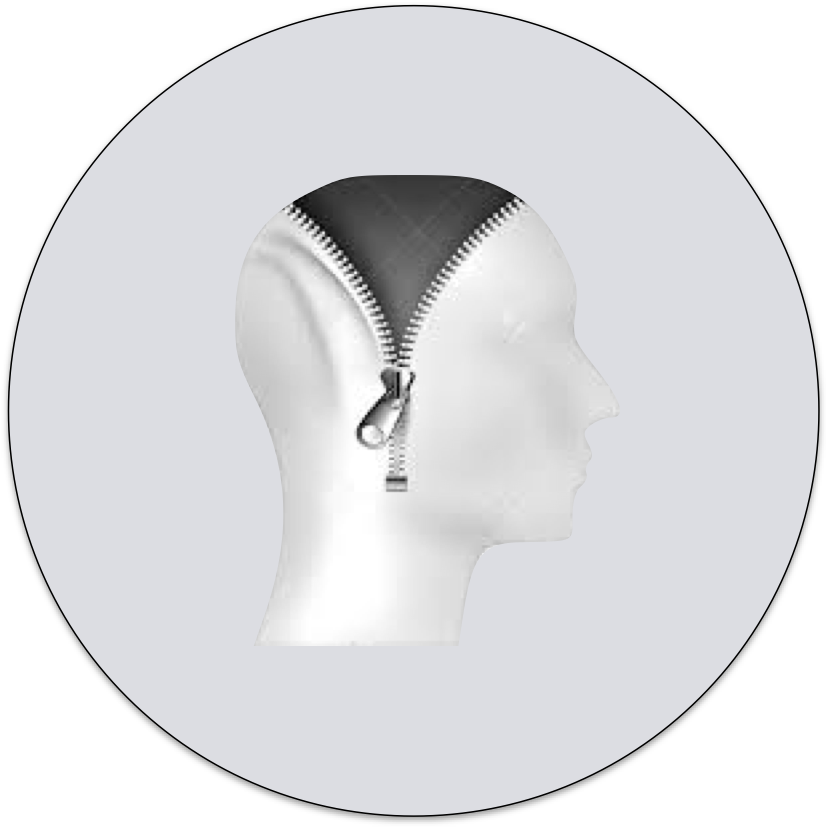 1. Follow Beyond Title.
What you believe
2. Follow into the
    DIFFICULT.
How you think
3. They go to great
    lengths to never
    LET YOU DOWN!
How you act!
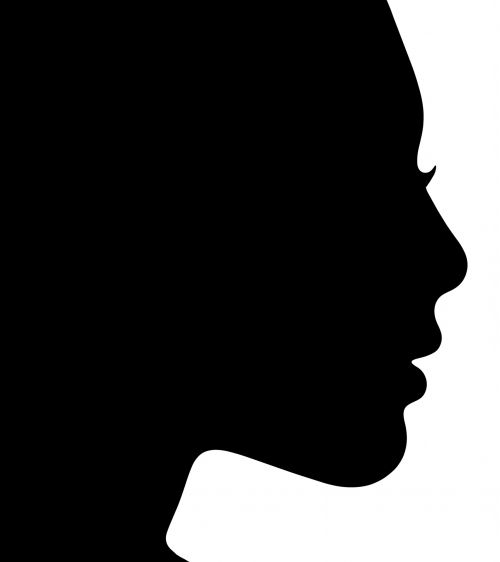 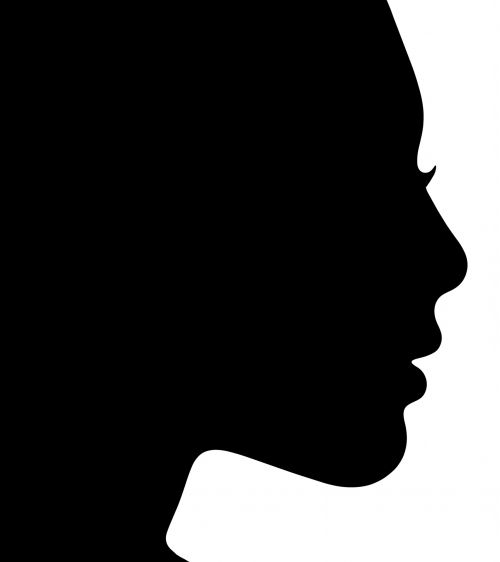 T
H
I
N
K
T
H
I
N
K
SELF
TALK
SELF
TALK
WEIRD
Behavior
Mosaic’s P.U.R.E. Influence Model
P = Powerful Purpose (The Great "Why" Factor)
U = Understanding (Listening and Messaging)
R = Relationships
E = Execute
Mosaic’s P.U.R.E. Influence Model
P = Powerful Purpose (The Great "Why" Factor)
Great purposes change the way we view the work.
Great purposes create the space for an amazing thing to happen.
Prepare the compelling “why”.
Mosaic’s P.U.R.E. Influence Model
U = The Power of Listening
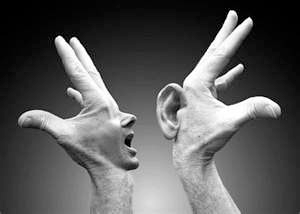 Level 1: Listening to the WORDS
An exchange where the listening party utters agreements and aha, aha, ah…
You have competing thoughts and "mind popcorn”.
Mosaic’s P.U.R.E. Influence Model
U = The Power of Listening
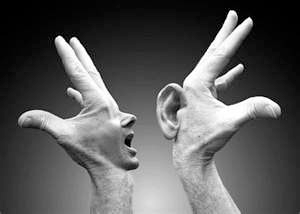 Level 2: Listening to WHAT the WORDS MEAN to YOU
You take it personally.
You listen for the parts you agree with or understand.
You listen for what you must defend or protect.
Mosaic’s P.U.R.E. Influence Model
U = The Power of Listening
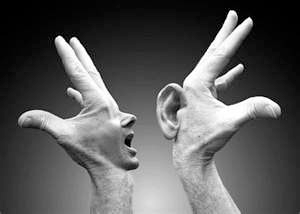 Level 3: Listening to WHAT the WORDS MEAN to THEM
You listen to learn.
You listen in a state of "appreciative inquiry”.
You listen and affirm, then invite more dialogue.
Mosaic’s P.U.R.E. Influence Model
U = The Power of Listening
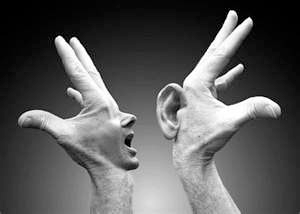 Level 4: Listening to THE ENVIRONMENTAL FACTORS
You listen to understand the meaning behind their words.
You listen and adopt the "neutral observer position".
You listen to how they feel and what they are experiencing
Mosaic’s P.U.R.E. Influence Model
Mosaic’s P.U.R.E. Influence Model
R = Relationships (Think past the transaction)
Be Gracious with People…
…Be Relentless for Results
Mosaic’s P.U.R.E. Influence Model
E = Execute—Be known for getting things done!
Demonstrate action within 48 hours.
Under promise and over deliver.
Solve something unexpected for them.
If it's not in writing, it doesn't have to exist the want it want it to.
Clarifying Your Standards
Conduct 
SET-APART
from
others
Conduct 
UNBECOMING
of a 
professional
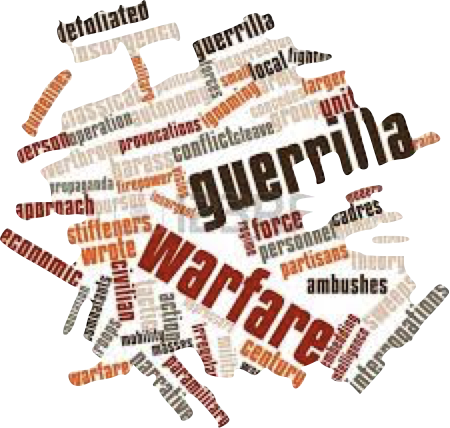 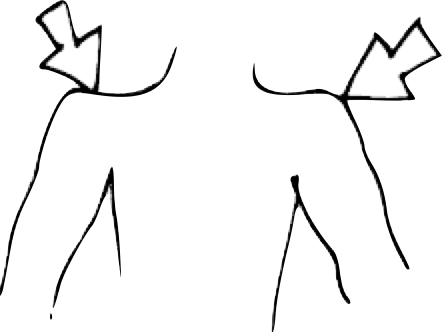 Left
 Shoulder:
Self-Preservation
Right
 Shoulder:
Your Standards
[Speaker Notes: Your Secret Weapon]
Your LEADERSHIP BRAND
Leading with INTENTION: 
The Experience to be Anticipated
It returns you to YOU.
It is in meaningful service to others.
It makes your "tail wag”.
It gives you a great leadership story to enact.
It becomes instructive.
[Speaker Notes: Authenticity and Talents
Generosity
Purpose and Momentum
Self-concept
Clarifies Interactions]
Closing Thoughts
Lead from within first. Shake off the labels, stories, and misguided beliefs. Those things will only get in your way. 

Today is the day that you create space within so that you can embrace the power of meaningful influence.